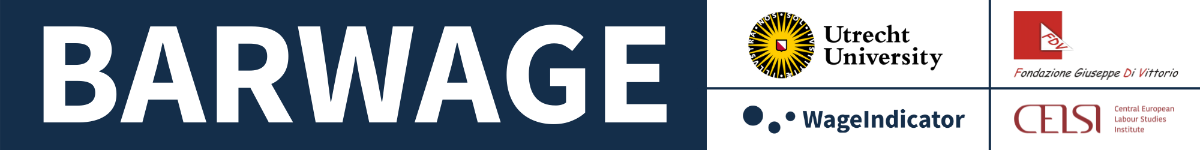 The WageIndicator Collective Agreements Database
Gabriele Medas 
Manager Collective Agreements Database 
WageIndicator Foundation
gabrielemedas@wageindicator.org
30 September 2022
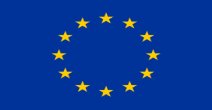 European Commission. Directorate-General for Employment. (SOCPL-2021-IND-REL - Project ID 101052319)
The WageIndicator Collective Agreements Database in numbers
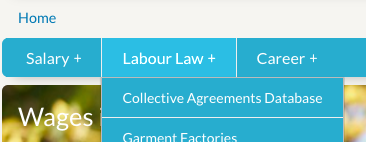 Established in 2012
Currently more than 1800 CBAs from 67 countries all over the world
Agreements are collected, annotated (coding scheme with around 800 variables) and published in WageIndicator national websites, all in national languages
11 main macro-topics
2
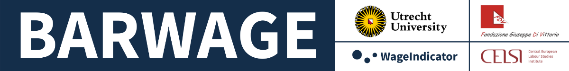 The CBAs Database team
A skilled multilingual team of professionals:

10 people currently involved (annotators and researchers)

13 languages spoken at a mother tongue level

Annotators who are able to manage multiple languages
3
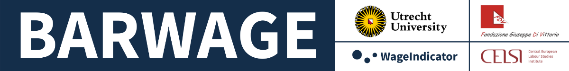 Collecting, annotating and coding agreements
THE PROCESS OF ANNOTATION

1.
JPEG / PDF / Scanned document
Html navigable text
Word document
Html editor
OCR software
2.
The text is uploaded in WageIndicator system, called COBRA.
3.
Questions are answered and clauses are selected about the following 11 topics.
4
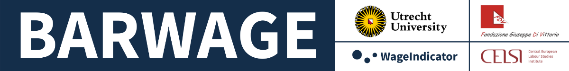 Collecting, annotating and coding agreements
THE TOPICS CODED IN COBRA
Individual employment contracts / job security
Social security and pensions
Wages
Work-life balance arrangements
Equality and/or violence in the workplace
New Technologies & Green clauses
Working hours, schedules, holidays and days of leave
Workers’ Representation & Conflicts
Health and medical assistance
Training / apprenticeship
Sickness and disability
5
Collecting, annotating and coding agreements
‘COBRA’ ANNOTATION SYSTEM used by annotators :
https://cobra.wageindicator.org
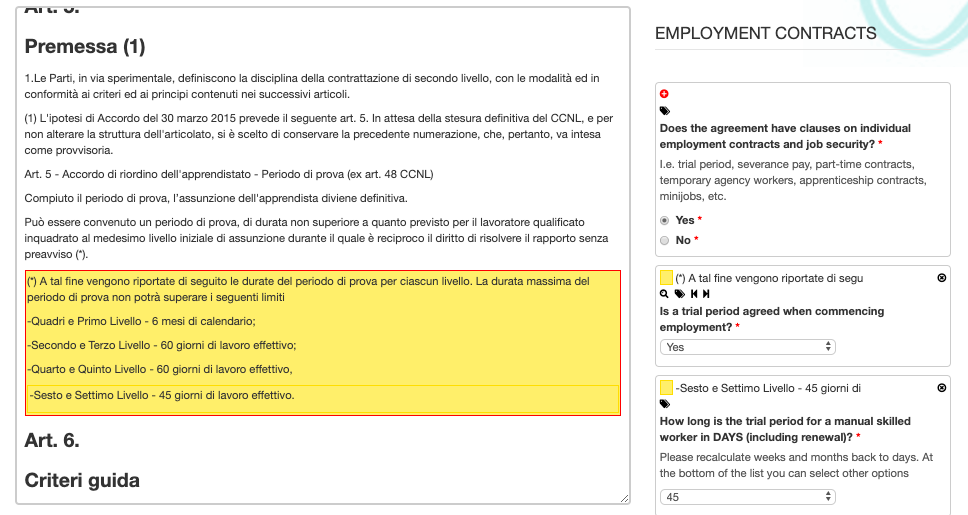 6
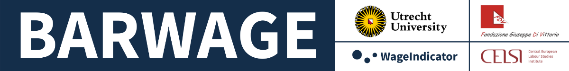 Collecting, annotating and coding agreements
WHAT CBAs LOOK LIKE ONLINE to users (i.e., citizens, trade unions, researchers) :
https://wageindicator.org/cbadatabase
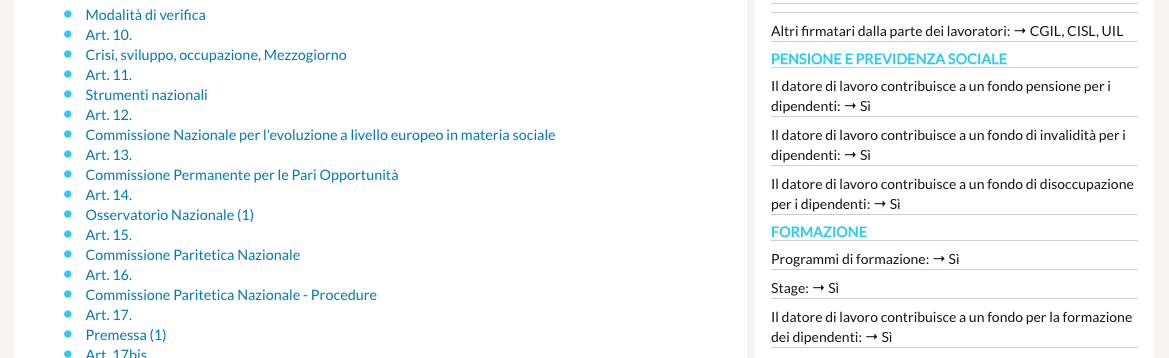 7
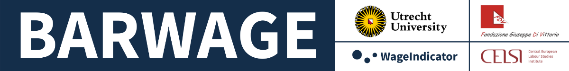 Collecting, annotating and coding agreements
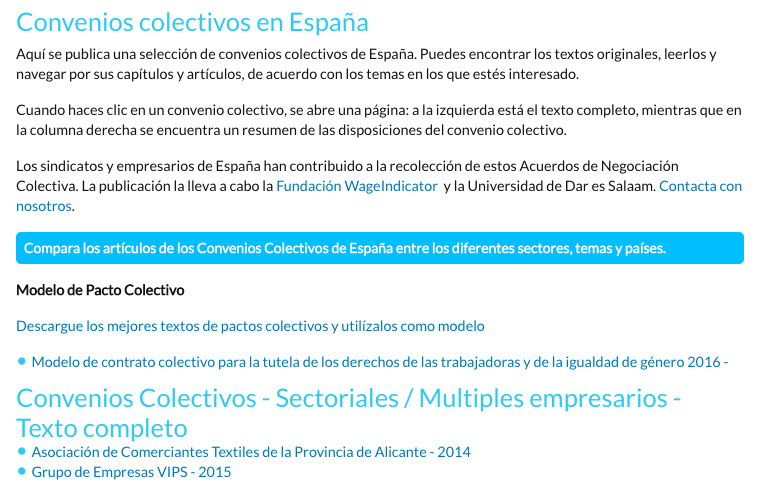 THE COMPARISON TOOL:
8
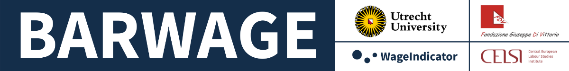 Collecting, annotating and coding agreements
THE COMPARISON TOOL:
https://tusalario.es/leys-laborales/base-de-datos-de-convenios-colectivos/compare-clauses
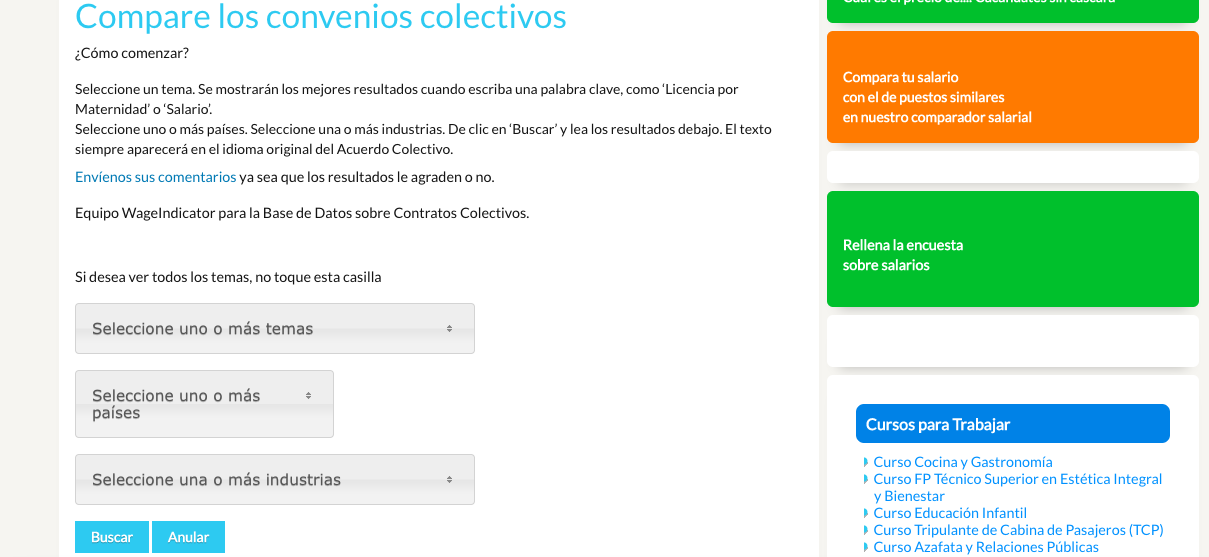 9
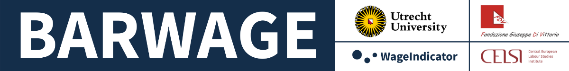 A comprehensive coding scheme* in continuous evolution
According to:

Findings coming from the CBAs analysis

Annotators and researchers’ inputs and insights

Industrial relations Projects (ongoing, in the pipeline as well as potential ones)

Highly relevant topics emerging in the public debate (remote work, Industry 4.0, green transition, wages)


*See the latest CBAs Database Codebook available here: Ceccon, D., Medas, G. (2022). Codebook WageIndicator Collective Agreements Database – Version 5 – February 2022. WageIndicator Foundation, Amsterdam.
10
Projects of the WIF CBAs Database…
Past projects
Several Living Wage and Decent Wage projects (2012-2017): CBAs in Africa, Latin America and South-East Asia
BARCOM (Contents of CBAs in the commerce sector in the EU)
COLBAR (Contents of CBAs in all sectors in the EU)

Current projects 
BARWAGE (Coding pay scales & sampling)
BARCOVID (Effects of COVID on bargaining & building a time series)
Eurofound CBA Database (Wage floors & sampling)
SSHOC (machine reading / NLP techniques)
Decent work and living wages projects in garment sector in Indonesia and garment and flower sectors in Ethiopia

Future projects
BARMETAL (Contents of CBAs in the metal sector & developing coding scheme for automatization, digitalization and decarbonization)
11
Our Approach, Strategy & Vision…
Each social dialogue project related to the CBAs database is not considered as a separate entity but rather a continuous of the past, present and future projects

Build a WageIndicator CBA Database with a representative sample of CBAs to become the reference for the analysis of CBAs in the EU

- We are already one of the largest international CBAs database available in terms of Countries covered and Number of CBAs

Extra EU CBAs (Africa, Asia, Latin America)
- The DNA of WIF is international in its deepest essence: we are currently involved in several extra EU projects and we will keep our focus on the other continents’ social dialogue dynamics - thanks to our solid connections with their social partners which have been built over the years
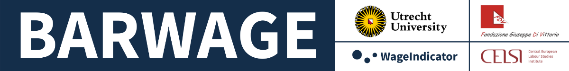 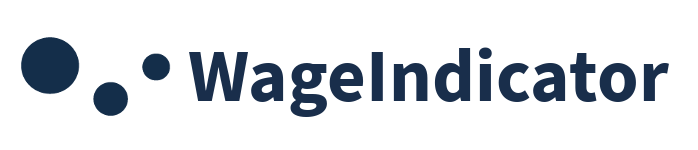 THANK YOU
Gabriele Medas 
Manager Collective Agreements Database 
WageIndicator Foundation
gabrielemedas@wageindicator.org
Special thanks for the great contribution to the WIF CBAs Database:
Daniela Ceccon - Director Data at WageIndicator
Kea Tijdens - Director Scientific Research at WageIndicator
Janna Besamusca - University of Utrecht/Researcher at Wageindicator (coordinator BARWAGE)
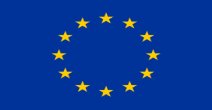 European Commission. Directorate-General for Employment. (SOCPL-2021-IND-REL - Project ID 101052319)
13
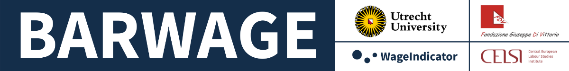